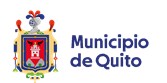 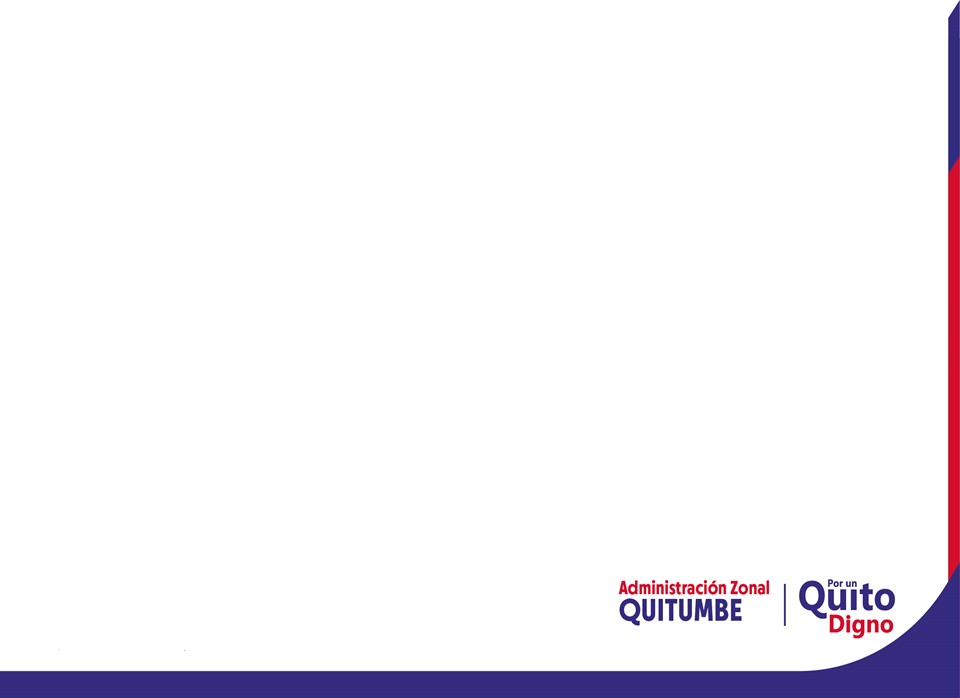 REGULARIZACIÓN DEL TRAZADO VIAL DE LA
CALLE 1 (S63) desde la Abs 0+390 hasta la  Abs 0+773.85 y CALLE J (OE5F) desde la Abs  0+000 hasta la Abs 0+79.07
SECTOR PAQUISHA – PARROQUIA GUAMANI
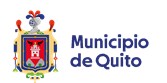 ANTECEDENTES
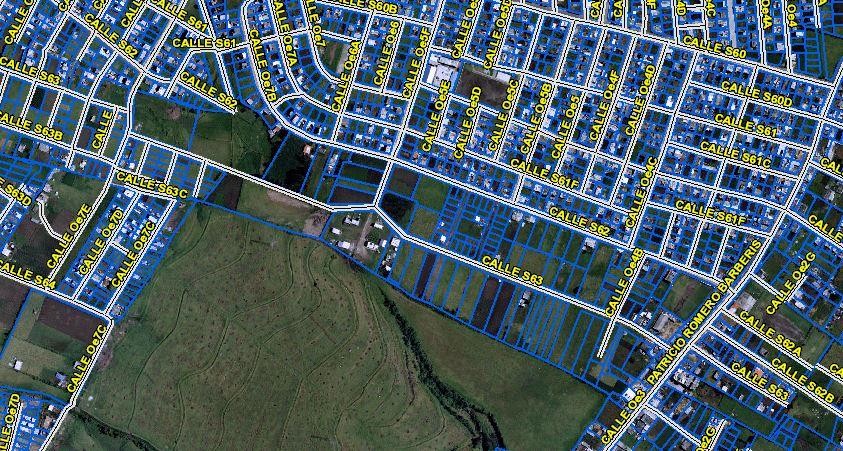 3.Trazado vial
aprobado-Calle 1(S63)
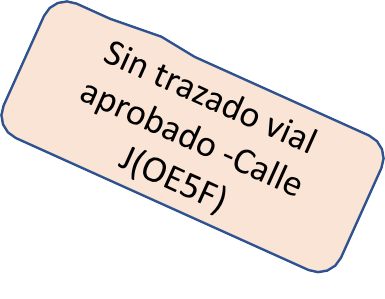 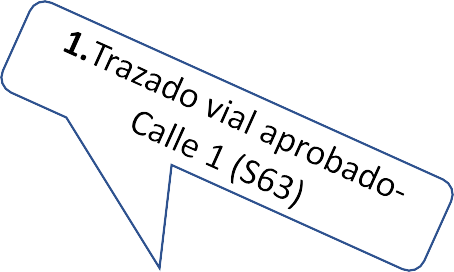 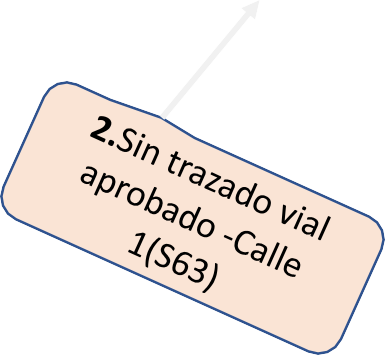 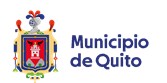 CALLE 1 (S63)
El tramo de vía de la Calle 1 (S63) que no posee trazado vial aprobado tiene  una longitud total de 383.85 metros, desde la ABS 0+390 hasta la ABS  0+773.85.

La presente propuesta vial de la Calle 1 se encuentra dividida en 3 secciones
transversales.
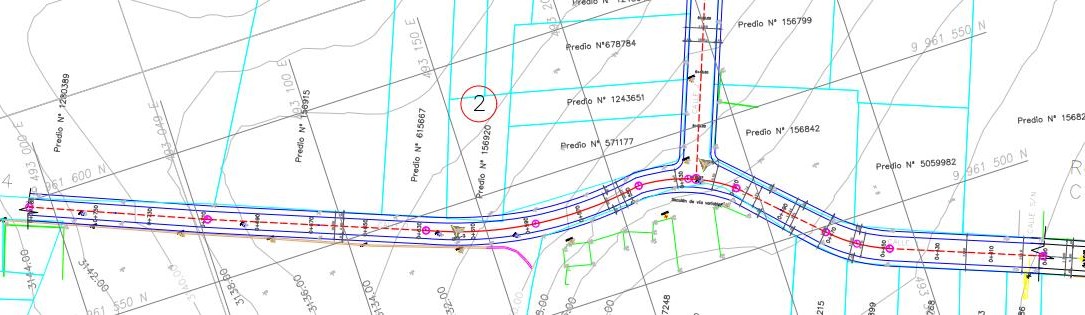 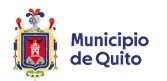 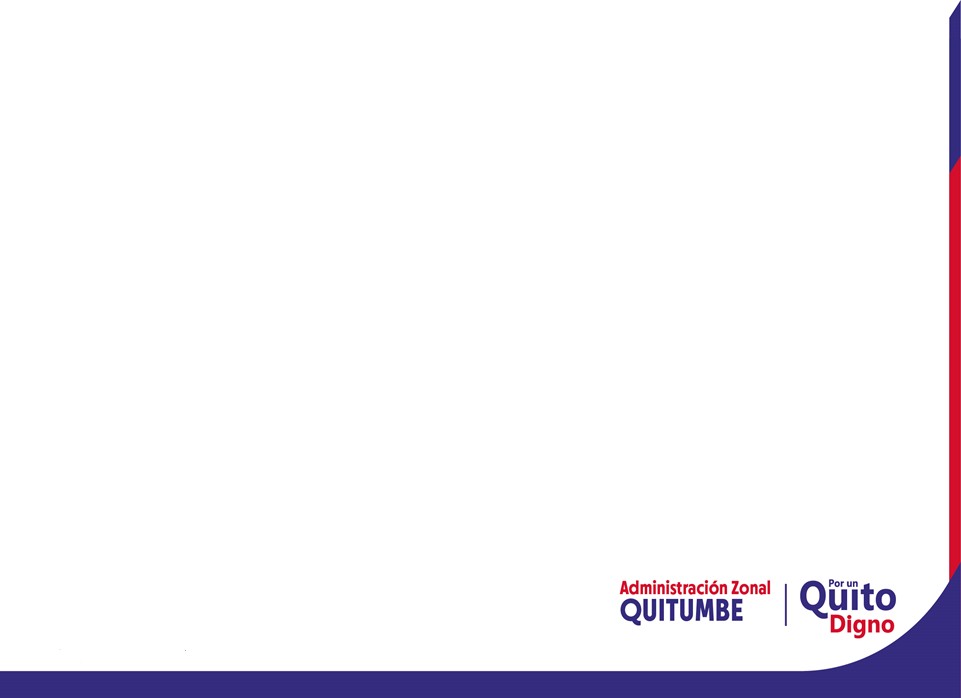 PRIMERA SECCIÓN TRANSVERSAL: con una longitud de 80 metros, que va  desde la Abs 0+390 hasta la Abs 0+470 , se propone una sección transversal  de 13.00m (9.00m de calzada y 2.00m de acera a cada lado de la vía ) ,todo  ello con la finalidad de dar continuidad a la sección transversal aprobada  mediante resolución de Concejo Metropolitano de Quito C-736 de fecha 8 de  noviembre de 2013.
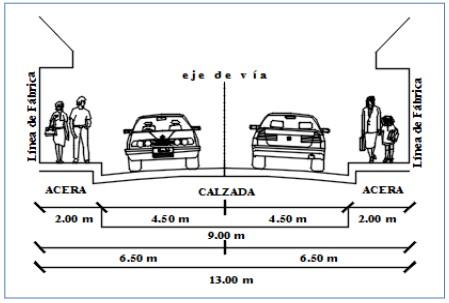 Sección transversal total:  Calzada:
13.00m
9.00m
Aceras(a cada lado de la vía): 2.00m
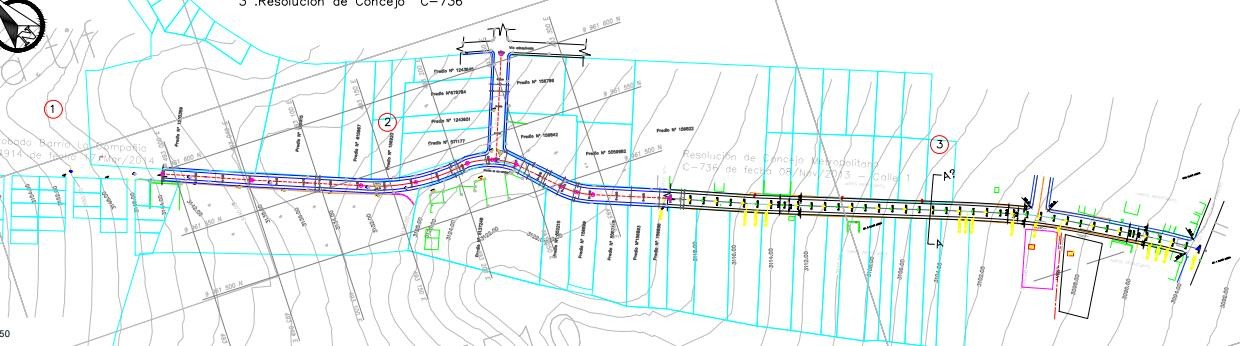 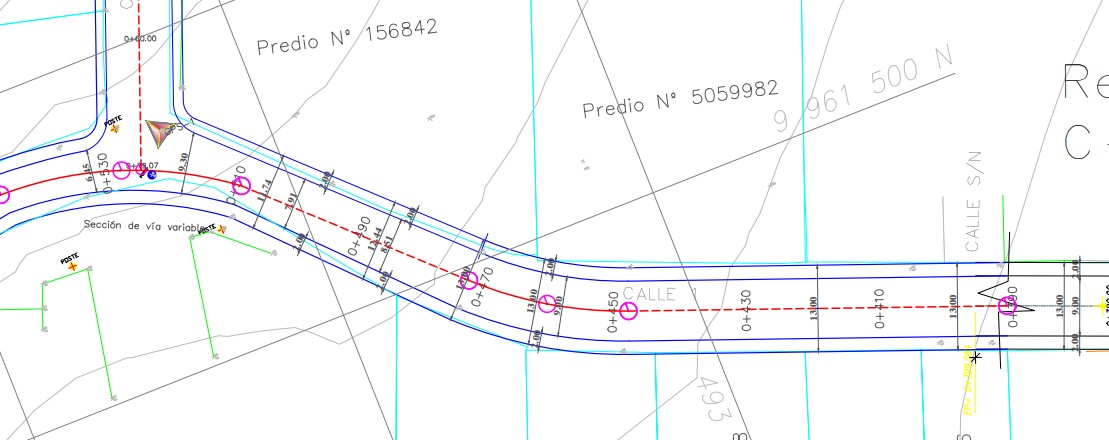 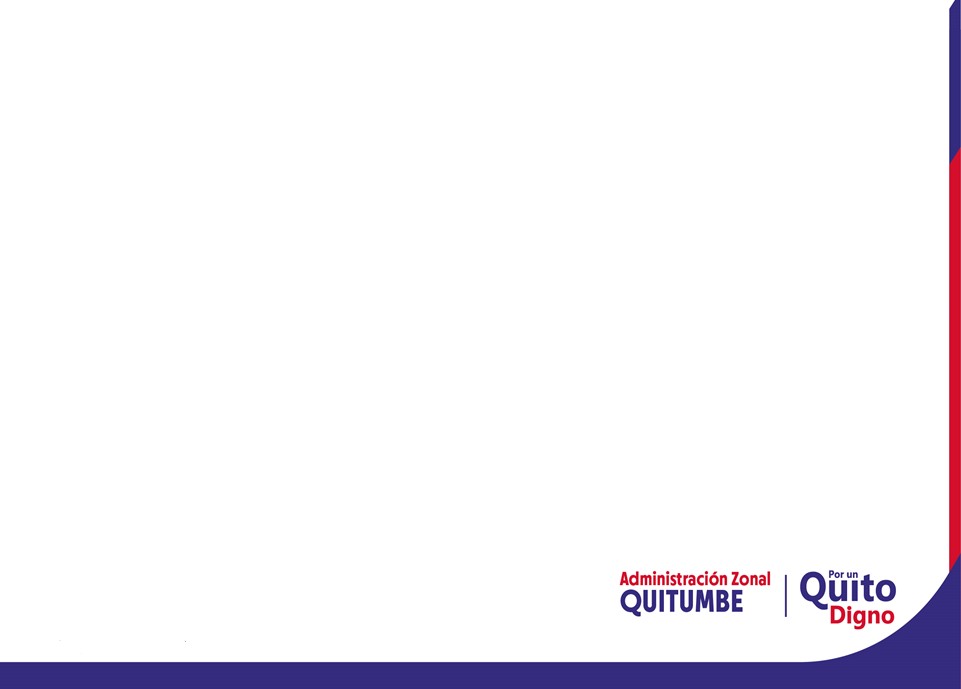 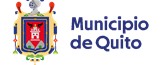 SEGUNDA SECCIÓN TRANSVERSAL: con una longitud de 80 metros, que va  desde la Abs 0+470 hasta la Abs 0+550 , se propone una sección transversal  variable de 10.45m -13.50m (6.45m – 9.50m de calzada variable y 2.00m de  acera a cada lado de la vía ) ; esta sección de vía es variable debido al cambio  de sección que existe entre el tramo 1(Primera sección transversal) y el tramo  3 (tercera sección transversal.)
Sección transversal total variable:  Calzada variable:
Aceras(a cada lado de la vía):
(10.45m-13.50m)
(6.45m-9.50m)
2.00m
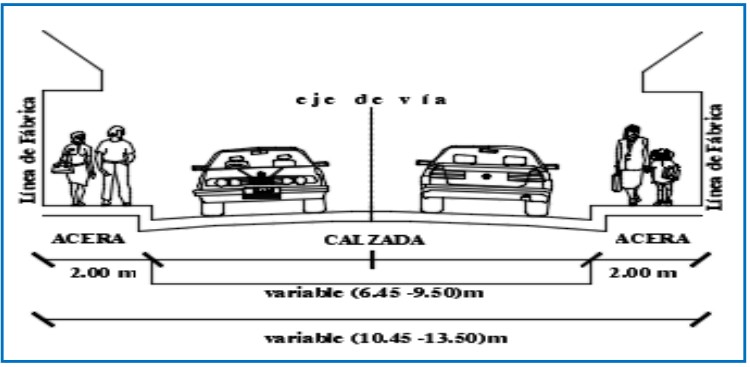 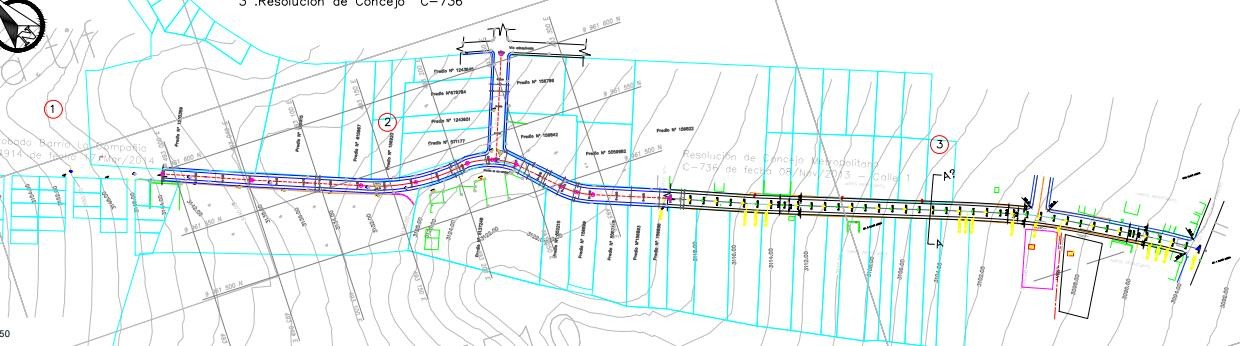 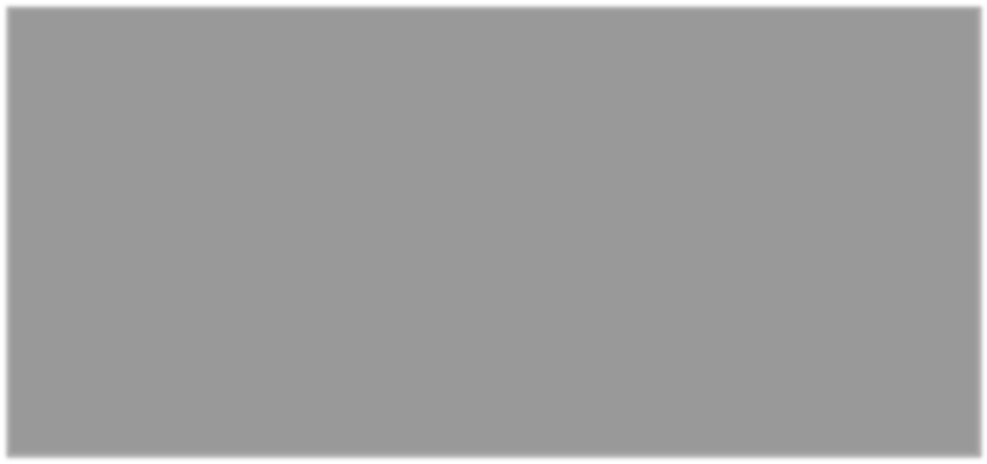 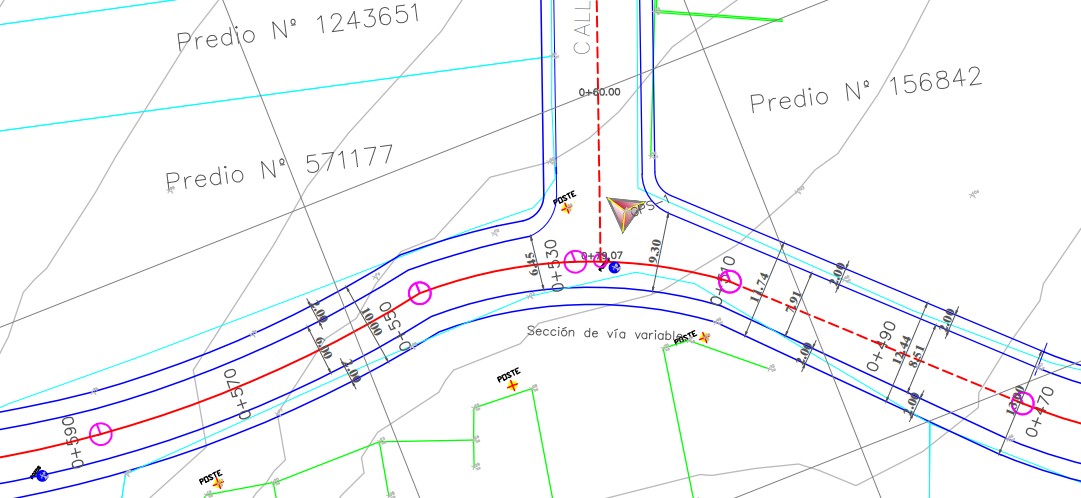 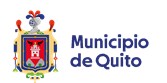 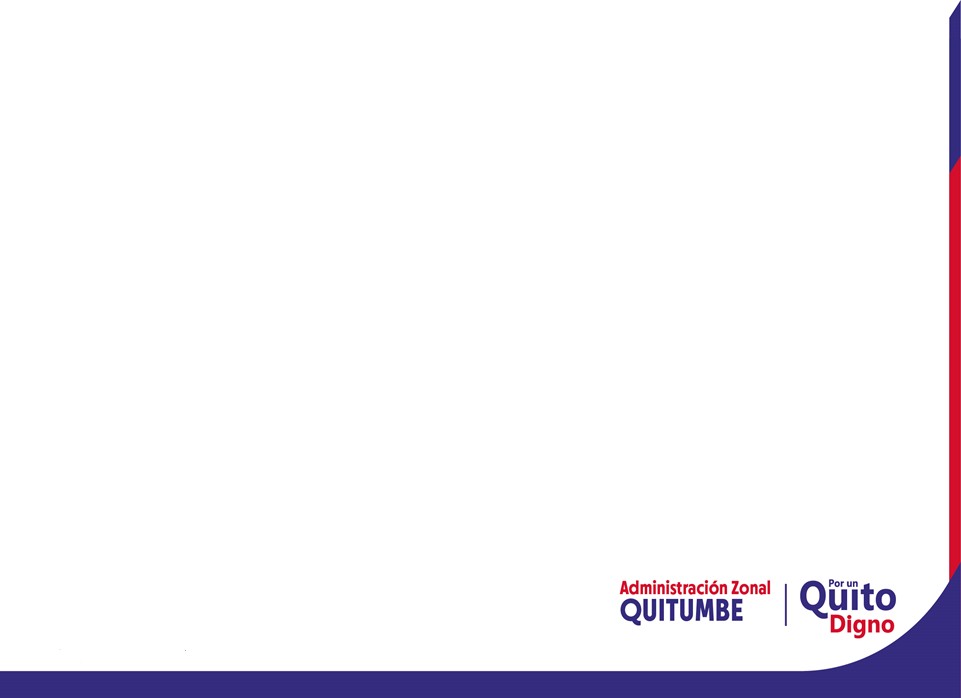 TERCERA SECCIÓN TRANSVERSAL: con una longitud de 223.85 metros, que va  desde la Abs 0+550 hasta la Abs 0+773.85, se propone una sección transversal  de 10.00m (6.00m de calzada y 2.00m de acera a cada lado de la vía ) ,todo  ello con la finalidad de dar continuidad a la sección transversal aprobada en el  plano del Barrio la Compañía mediante Ord. 0491 de fecha 17 de marzo de  2014.
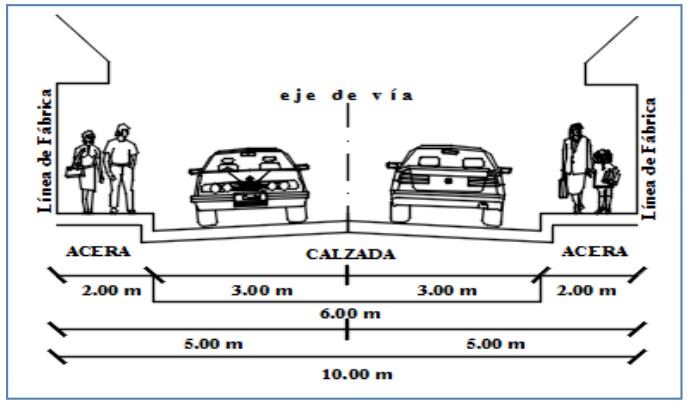 Sección transversal total:  Calzada:
Aceras(a cada lado de la vía):
10.00m
6.00m
2.00m
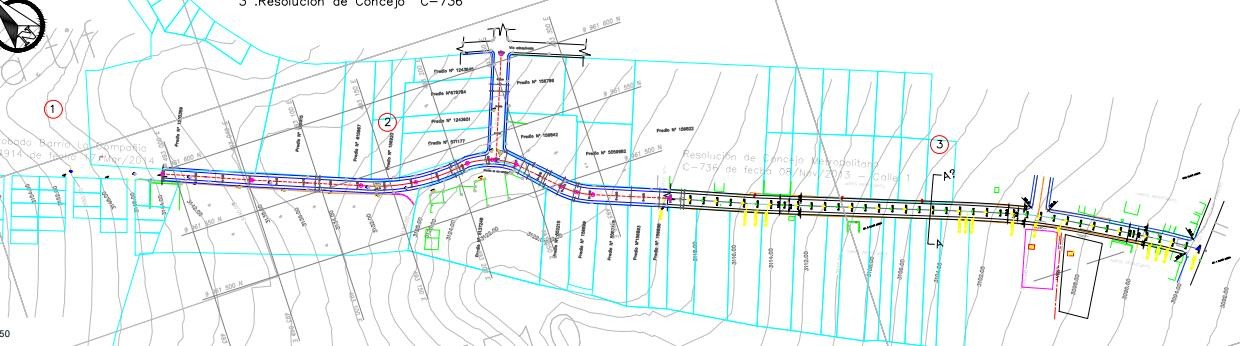 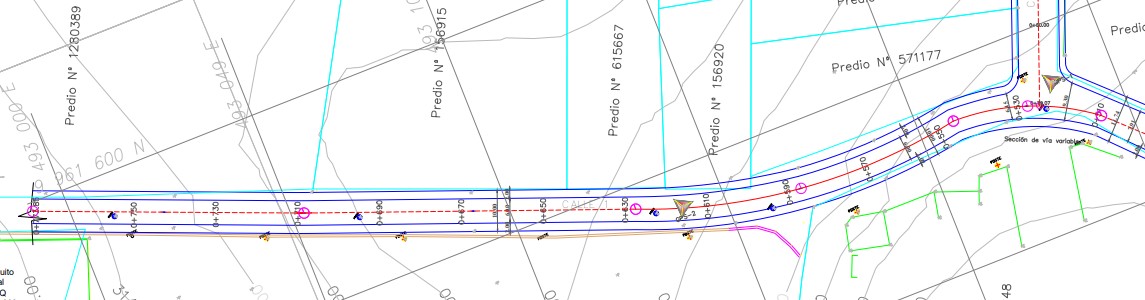 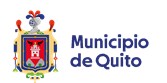 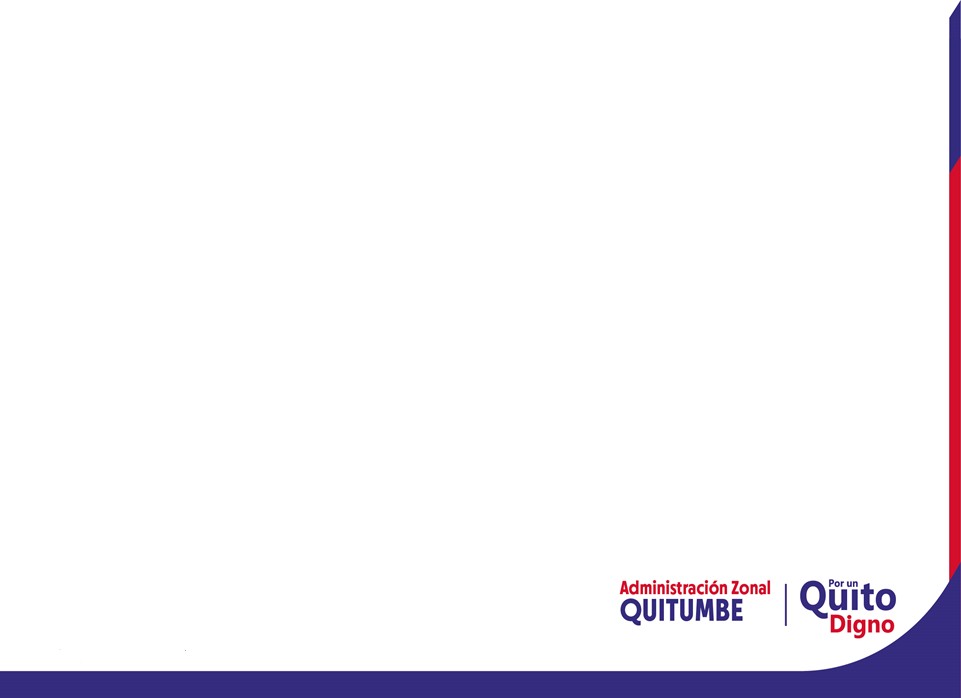 CALLE J (OE5F)
En la Hoja vial N°33510 la Calle J (OE5F) se encuentra proyectada con una  sección de 13.00m (10.00m de calzada y 1.50m de acera a cada lado de la vía);  en la presente propuesta vial se propone mantener la misma sección  transversal de 13 metros; todo ello con la finalidad de dar continuidad a la  sección de la vía que se encuentra adoquinada y consolidada.
Sección transversal total:  Calzada:
Aceras(a cada lado de la vía):
13.00m
10.00m
1.50m
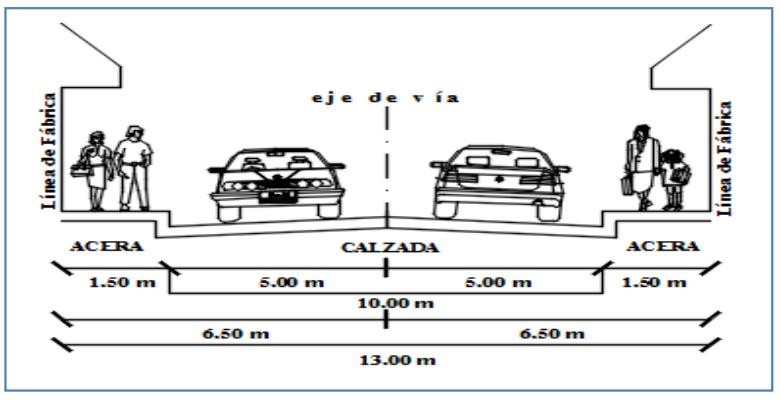 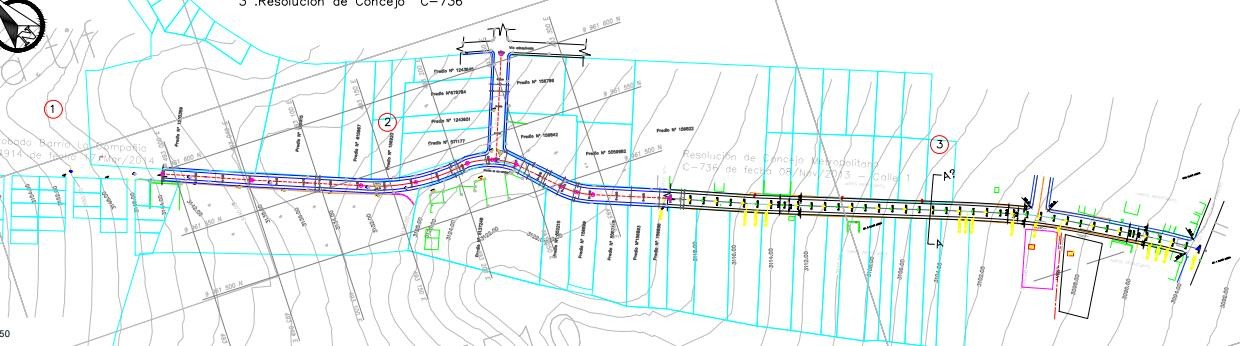 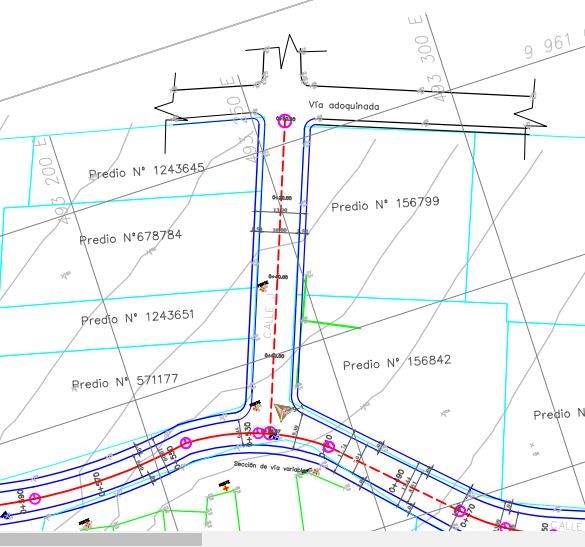 SOCIALIZACIÓN
Se procedió a realizar la socialización conjuntamente con la Coordinadora de la  Parroquia Guamaní, la Unidad de Territorio y Vivienda, moradores del sector y  moradores colindantes con la vía; la socialización sobre el trazado vial tiene como  finalidad que los moradores estén informados sobre la propuesta vial y las  posibles áreas de afectación y/o adjudicación.
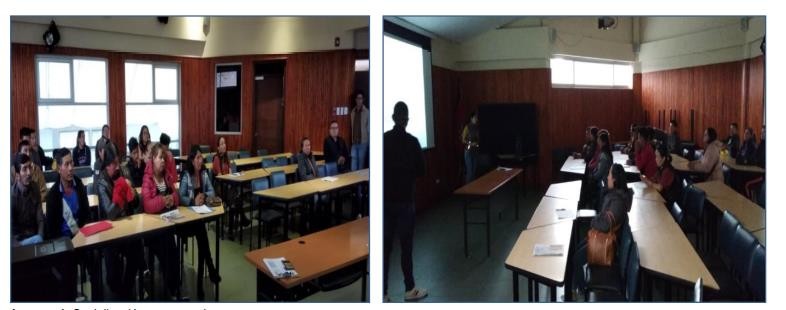 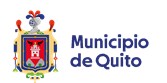 ANEXO FOTOGRAFICO CALLE 1(S63)
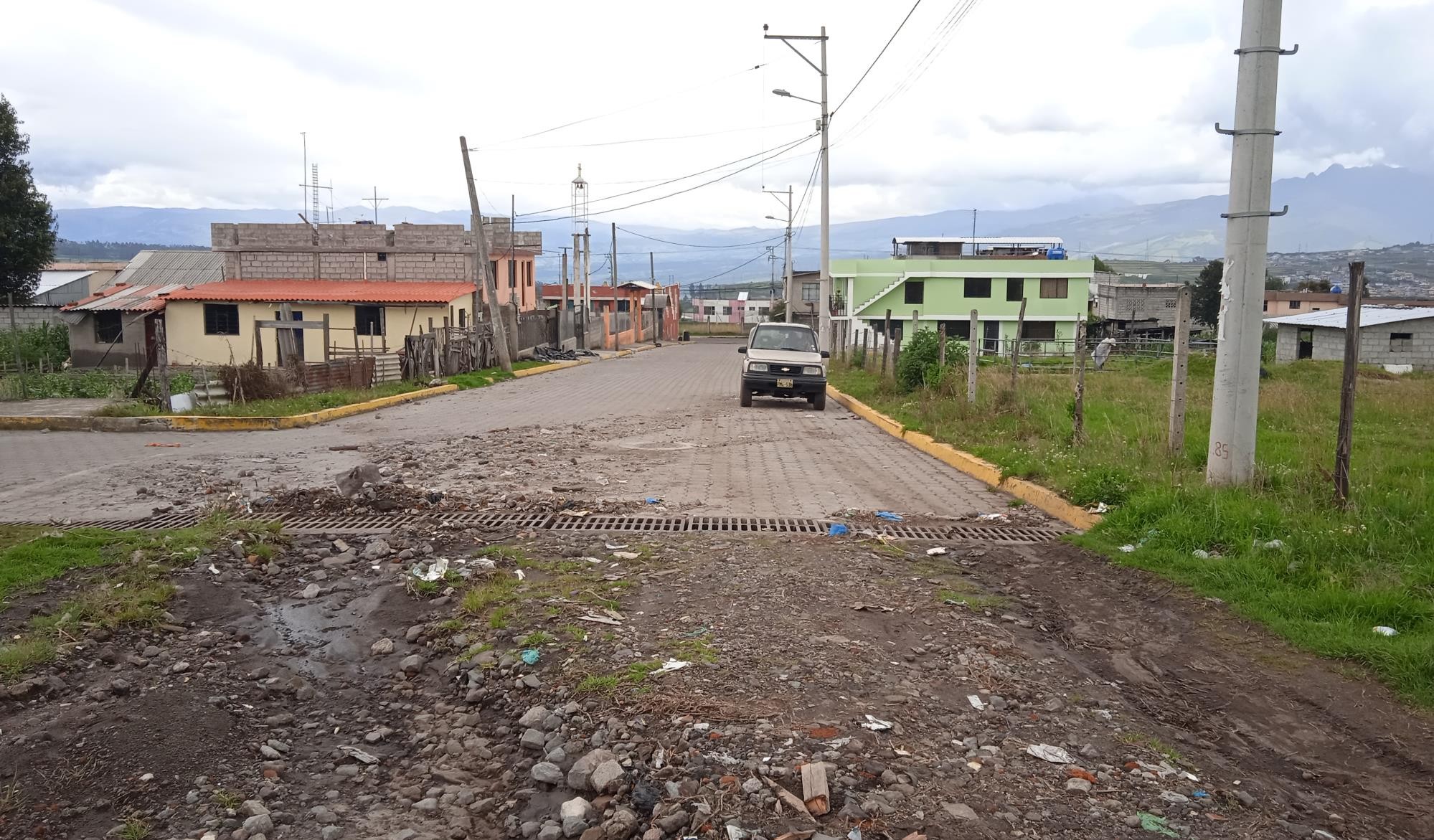 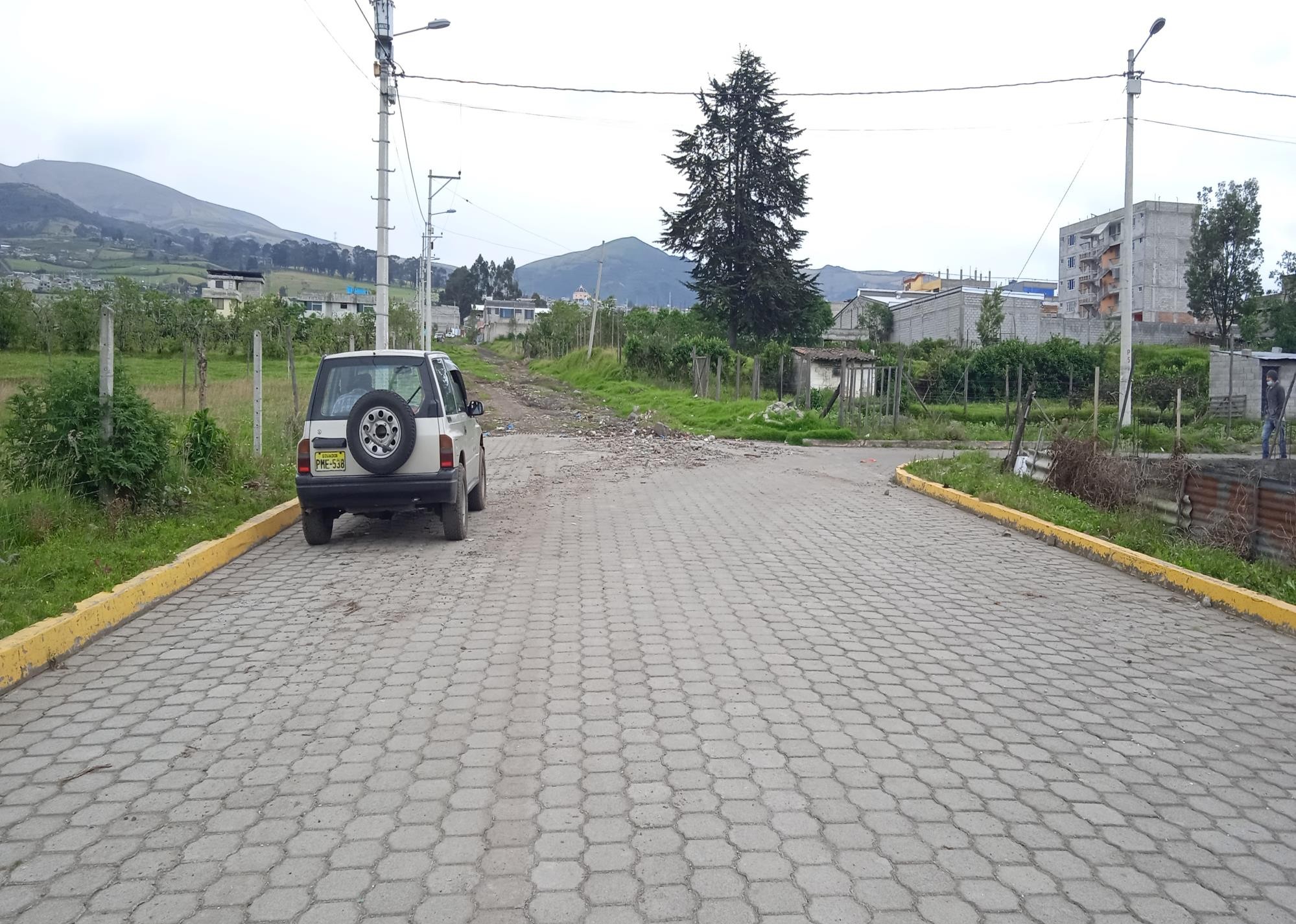 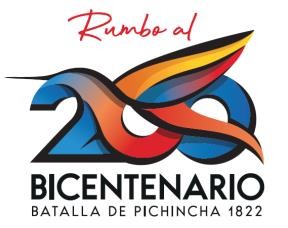 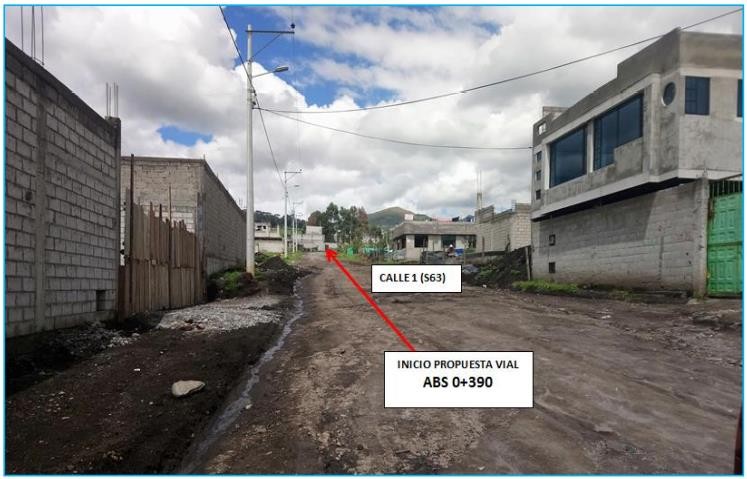 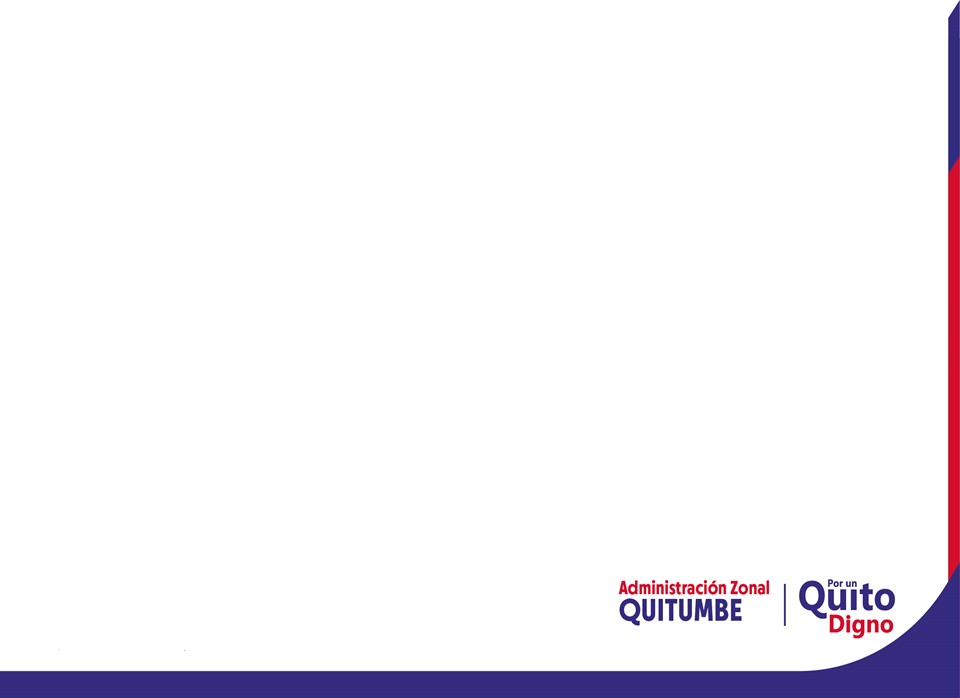 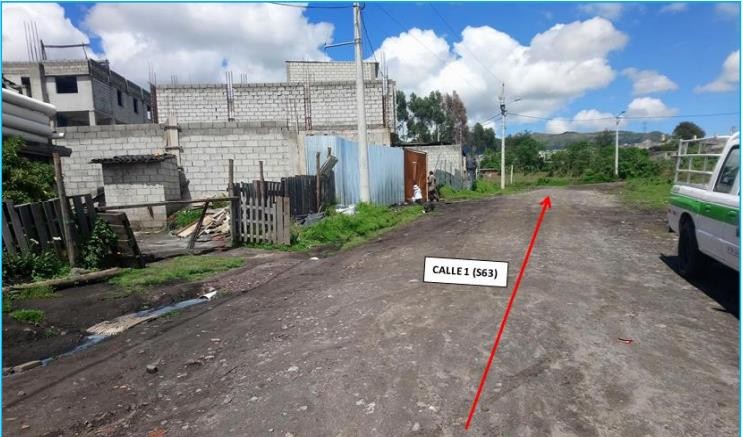 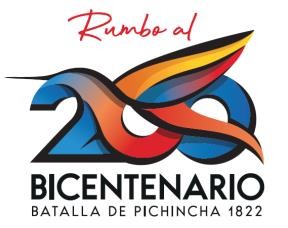 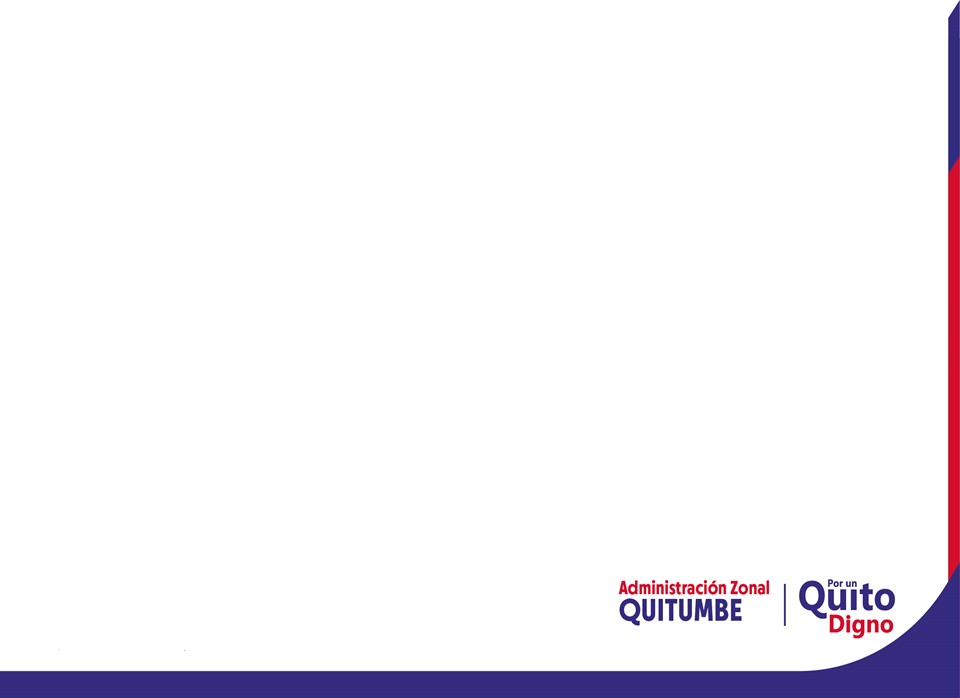 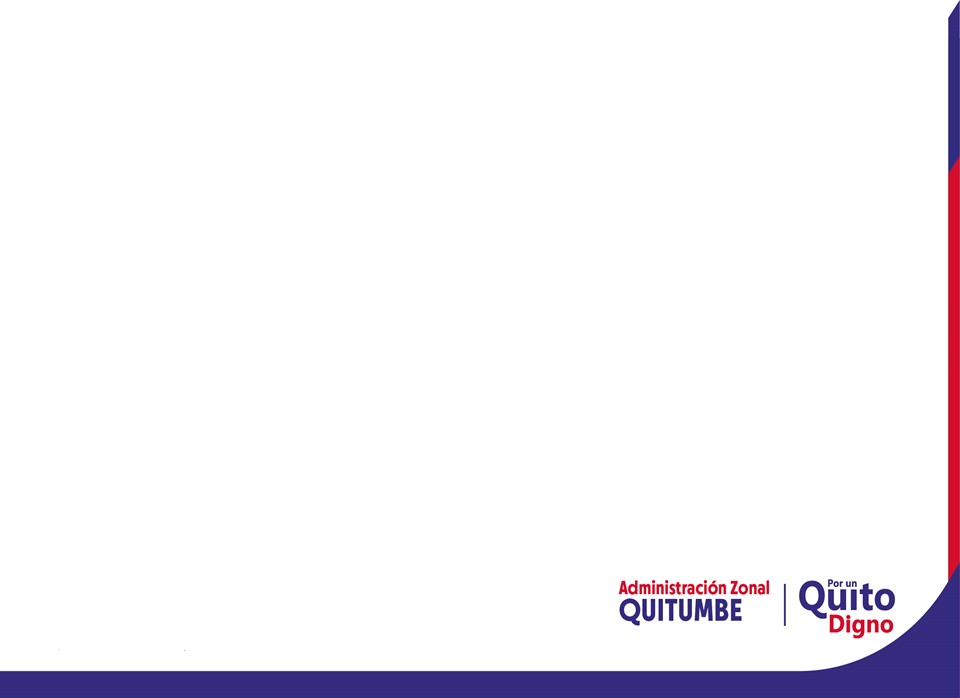 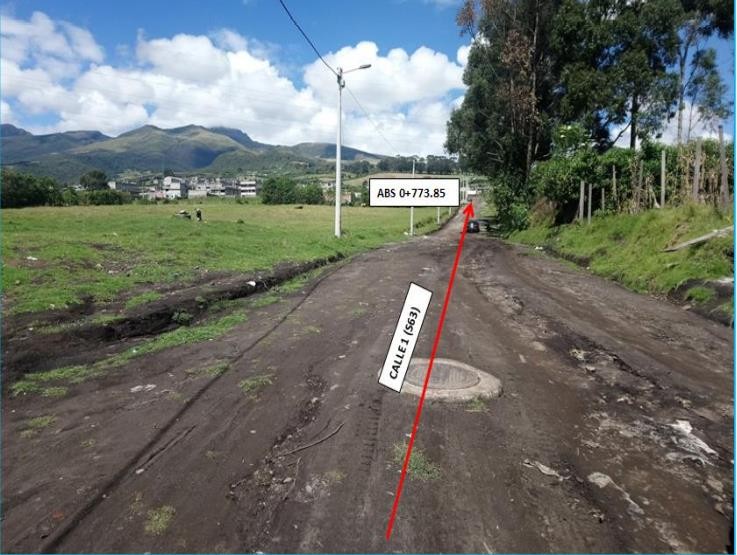 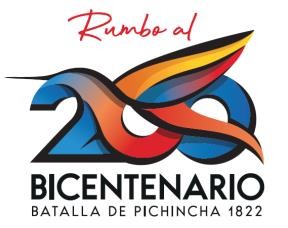 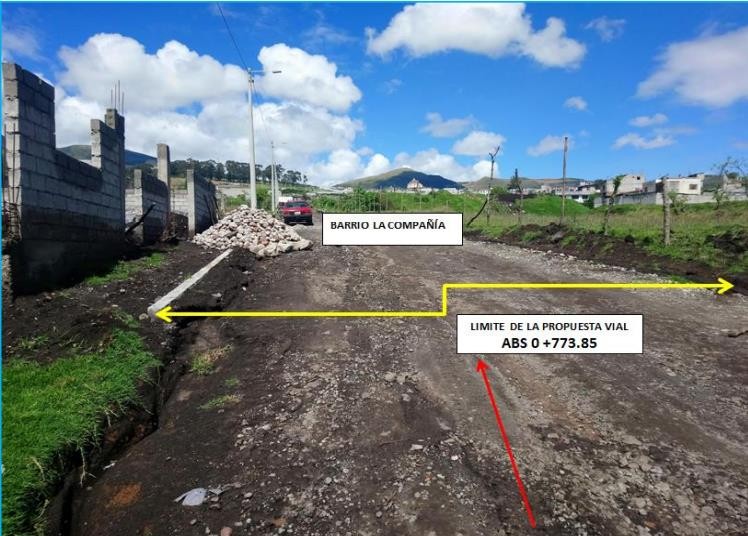 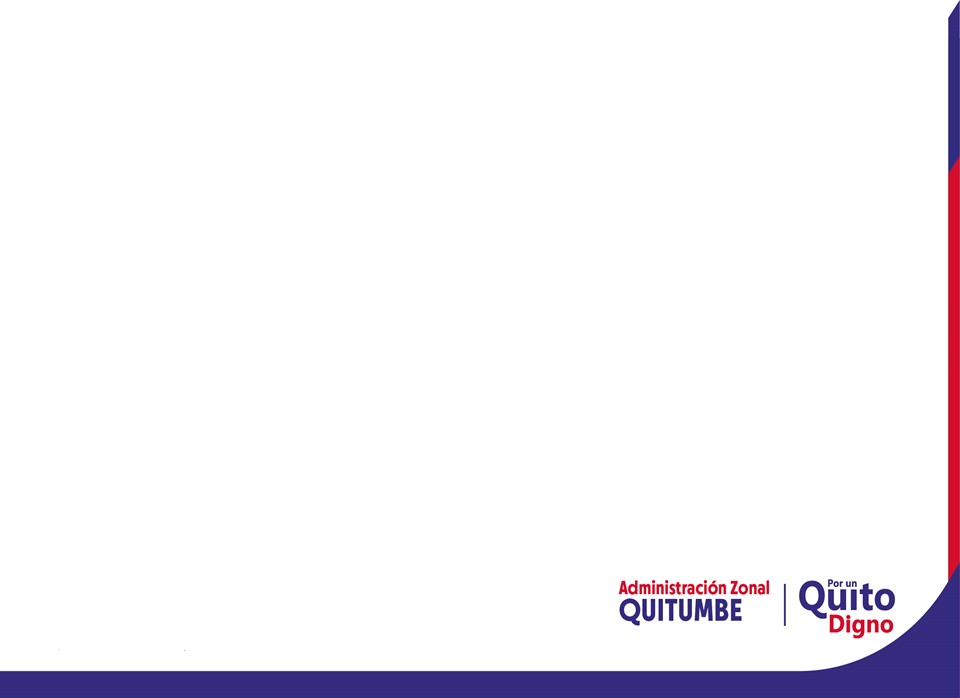 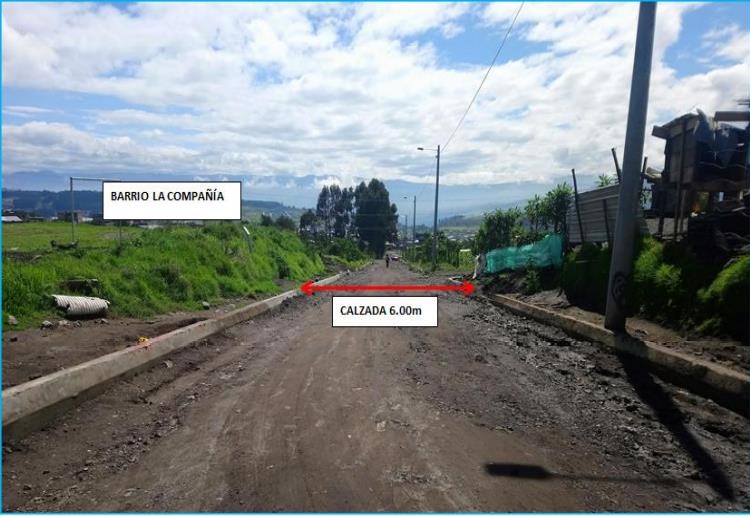 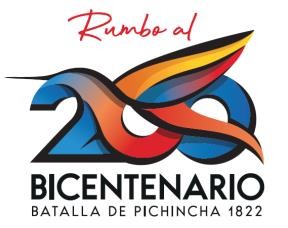 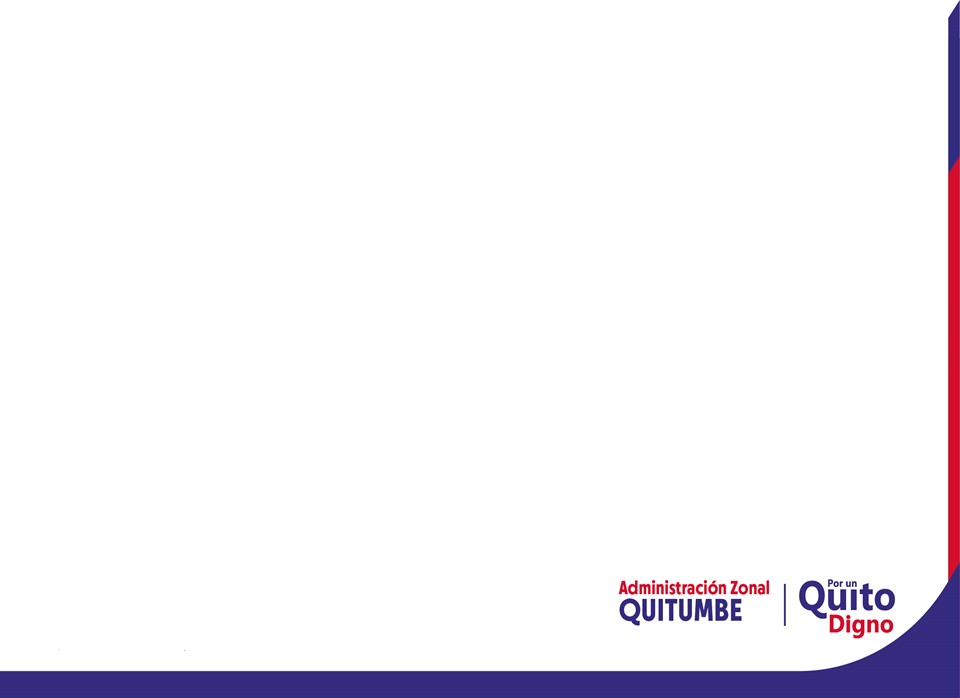 ANEXO FOTOGRAFICO CALLE J(OE5F)
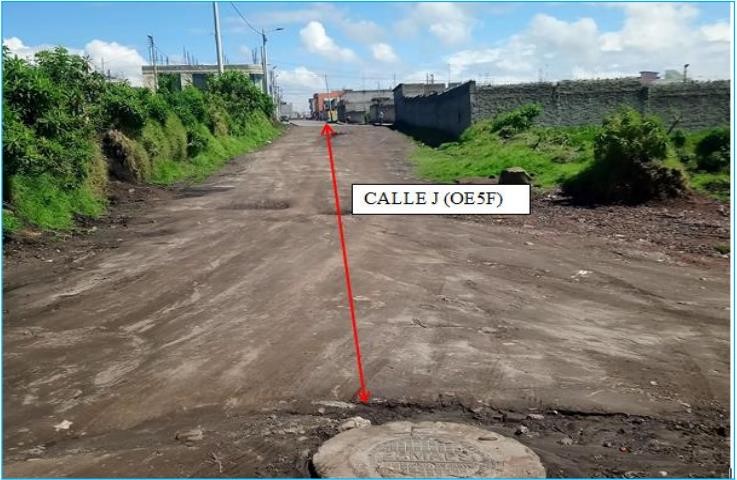 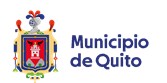 GRACIAS POR SU ATENCIÓN